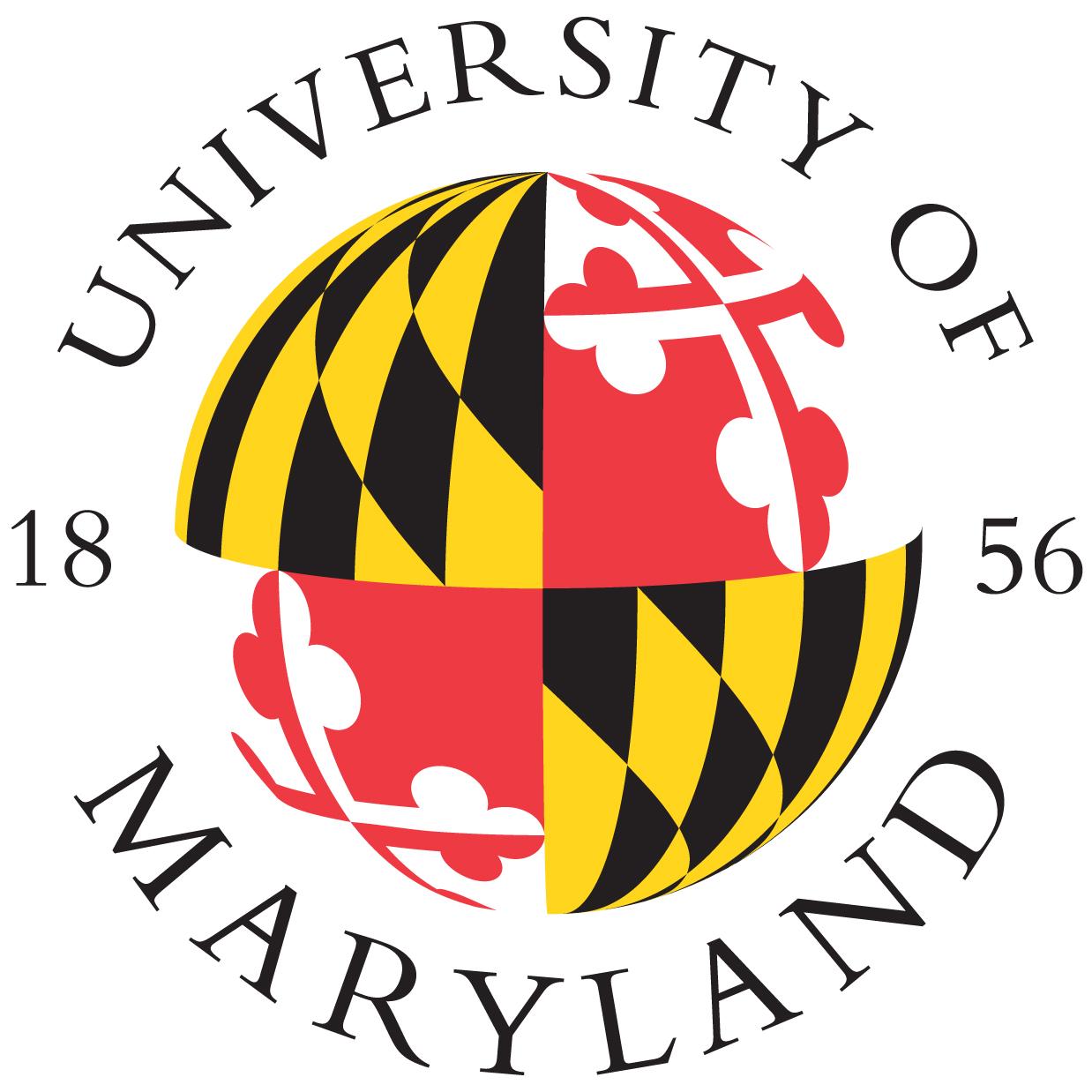 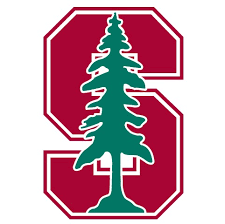 Vandals and Hoaxes on the Web
Srijan Kumar
PhD candidate
University of Maryland, College Park
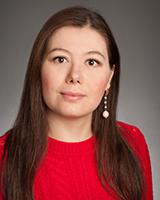 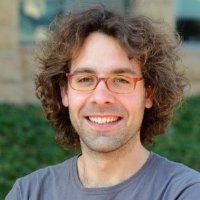 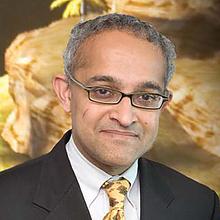 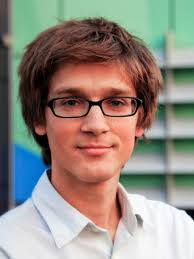 Prof. Francesca Spezzano
Prof. Robert West
Prof. V.S. Subrahmanian
Prof. Jure Leskovec
Web: Source of information
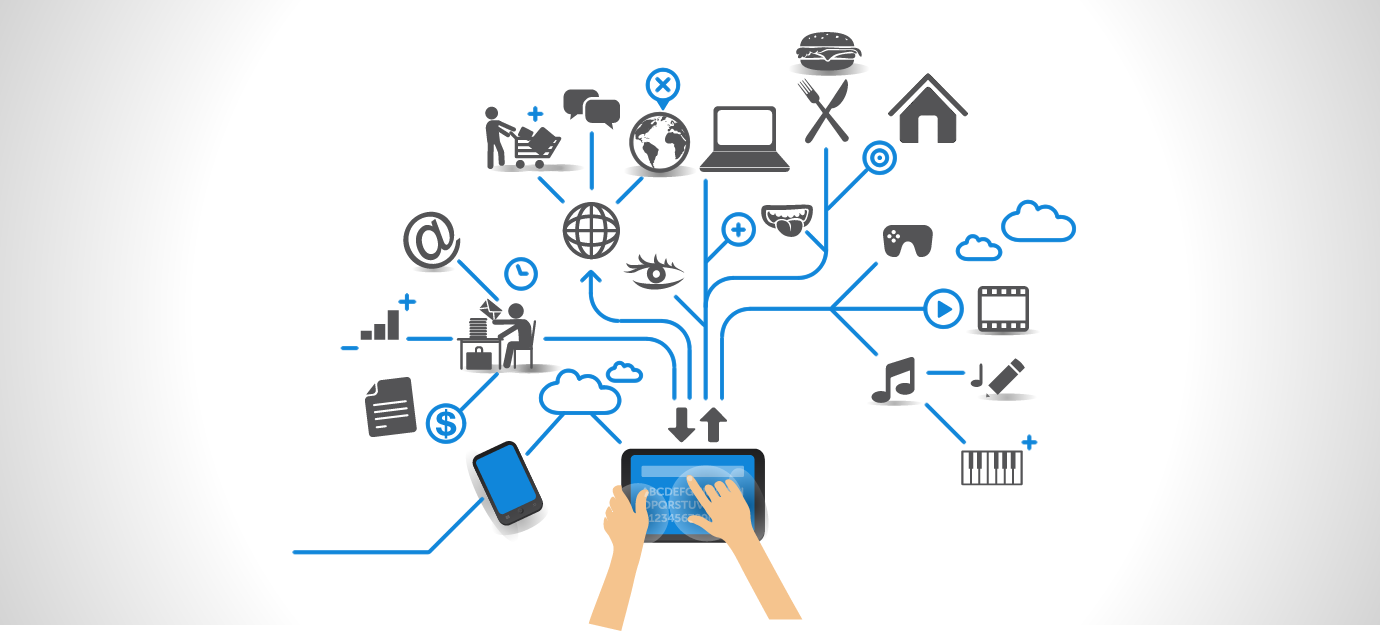 ‹#›
Web: Source of false information
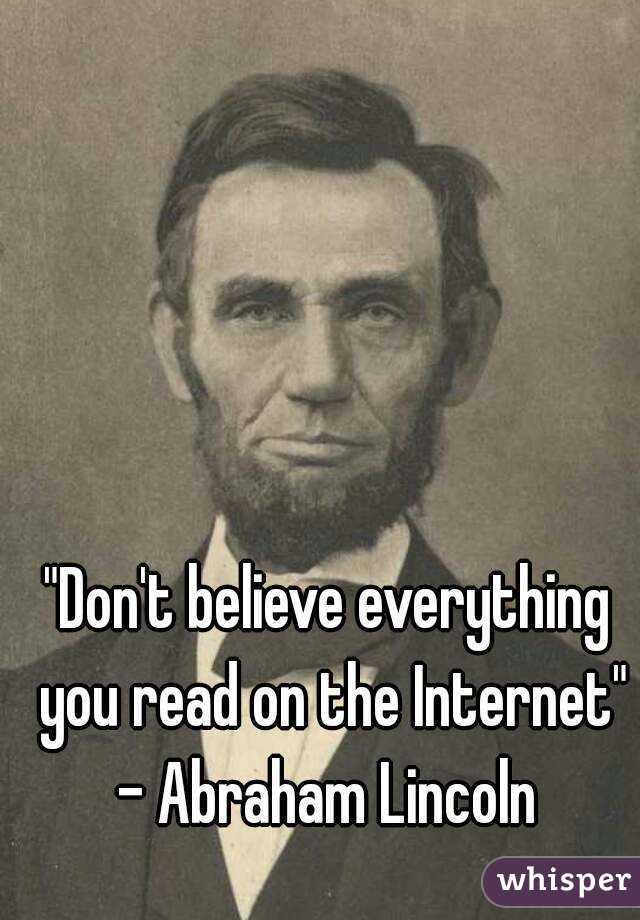 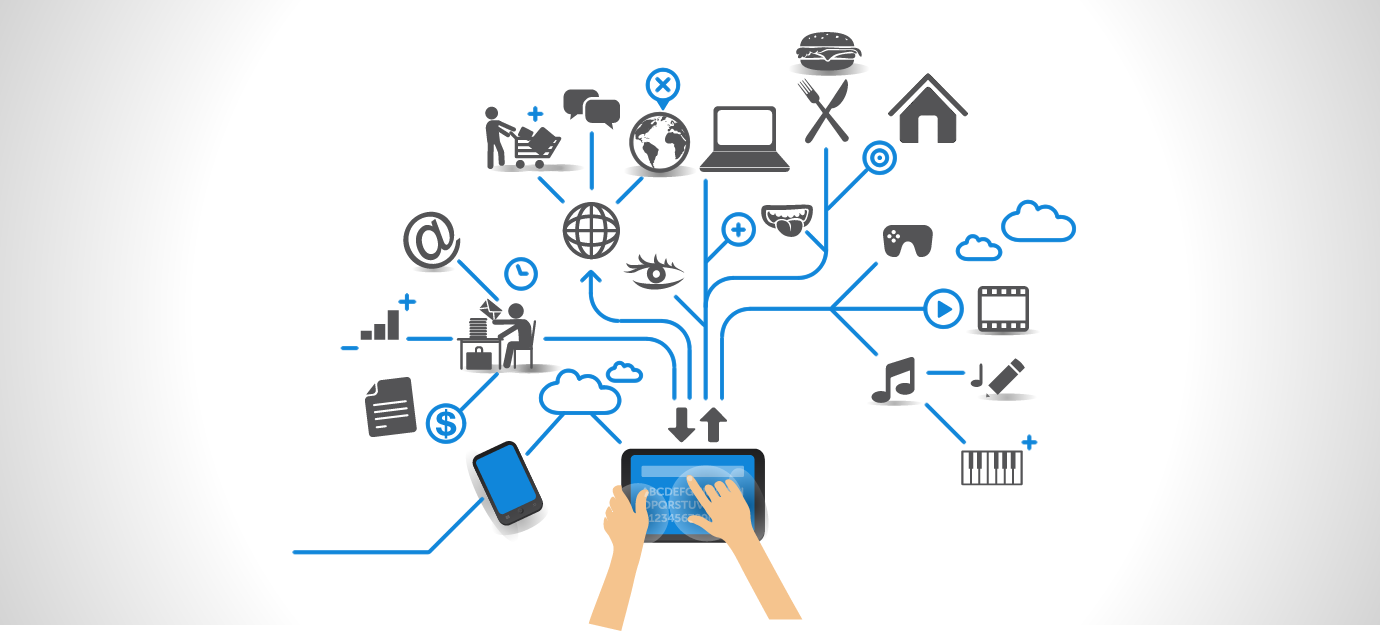 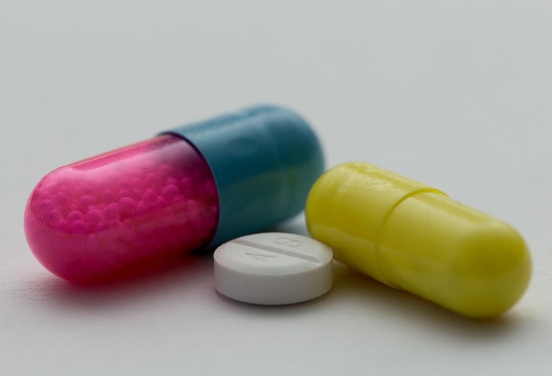 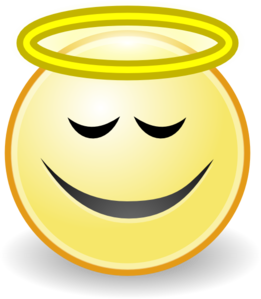 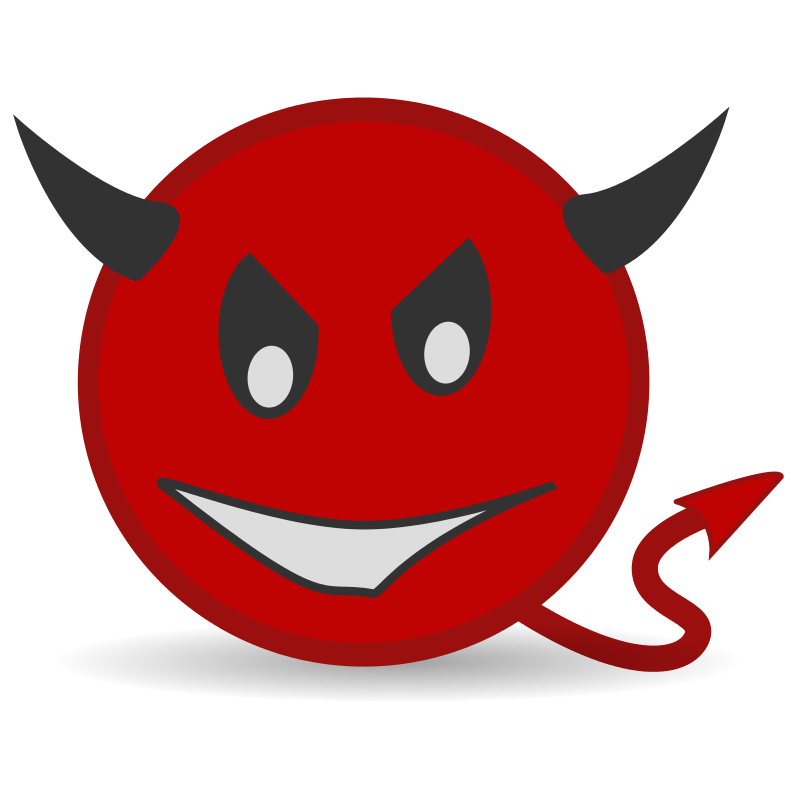 ‹#›
Wikipedia as a source of information
Freely accessible
Large reach
Major source of information for many
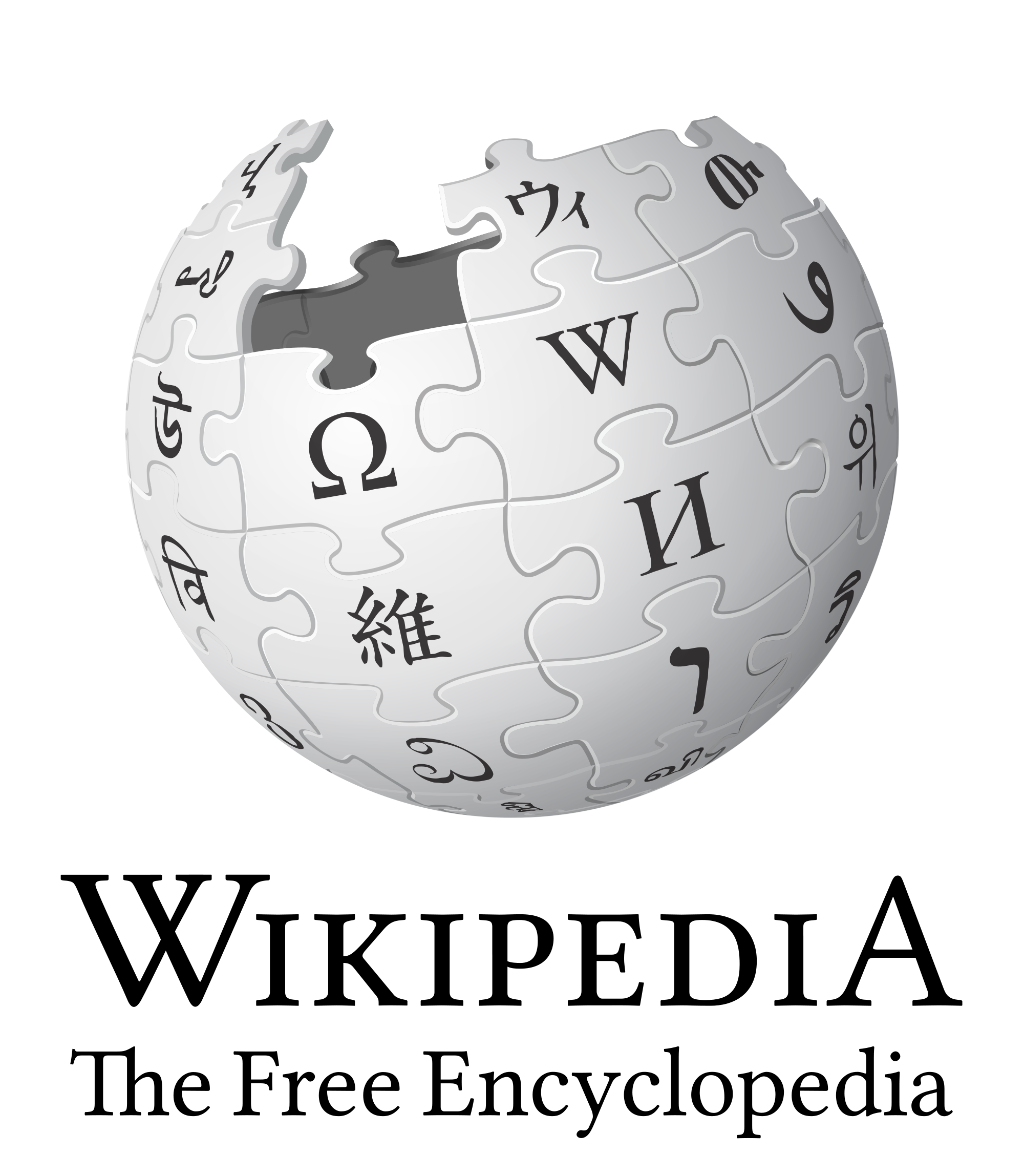 Easy to add (false) information
The free encyclopedia that anyone can edit
‹#›
Today’s talk
Hoaxes on Wikipedia
Vandals on Wikipedia
How to identify fake articles?
WWW’162
How to identify malicious editors?
KDD’151
VEWS: A Wikipedia Vandal Early Warning System. S. Kumar, F. Spezzano, V.S. Subrahmanian. KDD 2015
Disinformation on the Web: Impact, Characteristics and Detection of Wikipedia Hoaxes. S. Kumar, R. West, J. Leskovec. WWW 2016
‹#›
Vandals on Wikipedia
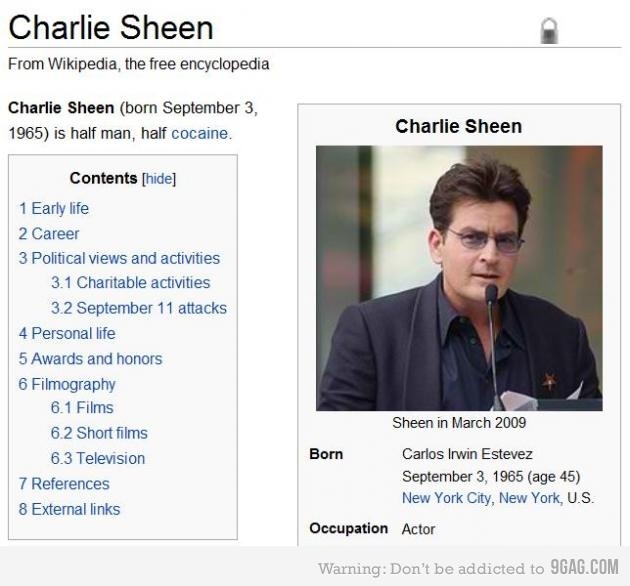 Task: Detect vandals before they are detected by other Wikipedia users or bots
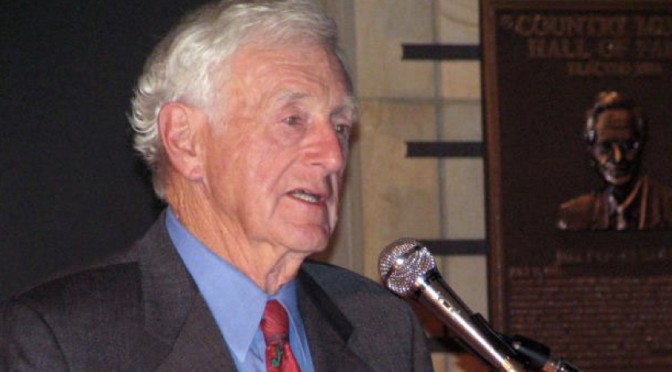 VEWS:
Use editing behavior difference to identify vandals
‹#›
Data: Wikipedia Vandals
34,000 Editors Half are vandals

770,000 Edits 160,000 edits by vandals 

Jan 2013 - July 2014
‹#›
Editing Similarities
All editors are more likely to re-edit a previously edited page, than to edit a new page
All editors select similar next article to edit similarly (link-wise vs topic-wise)
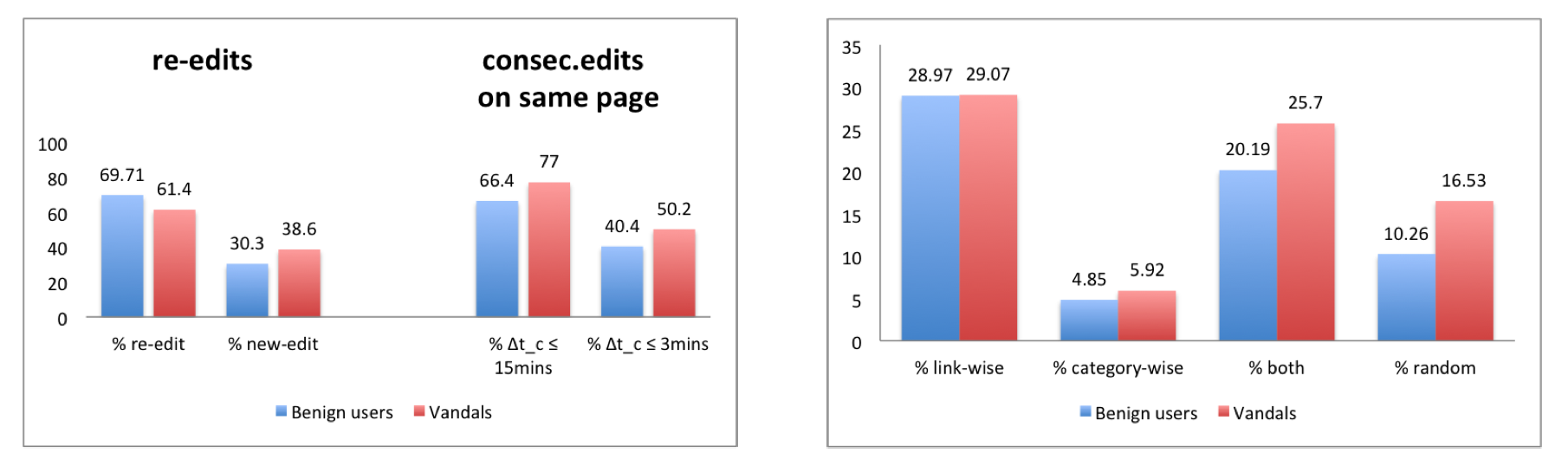 Consecutive edits on same page
Relation of consecutive edit
Re-edits
All editors re-edit same page quickly
‹#›
Editing Differences
Benign users edit more non-article pages than vandals, even in the first edit
Vandals spend less time in editing a new page
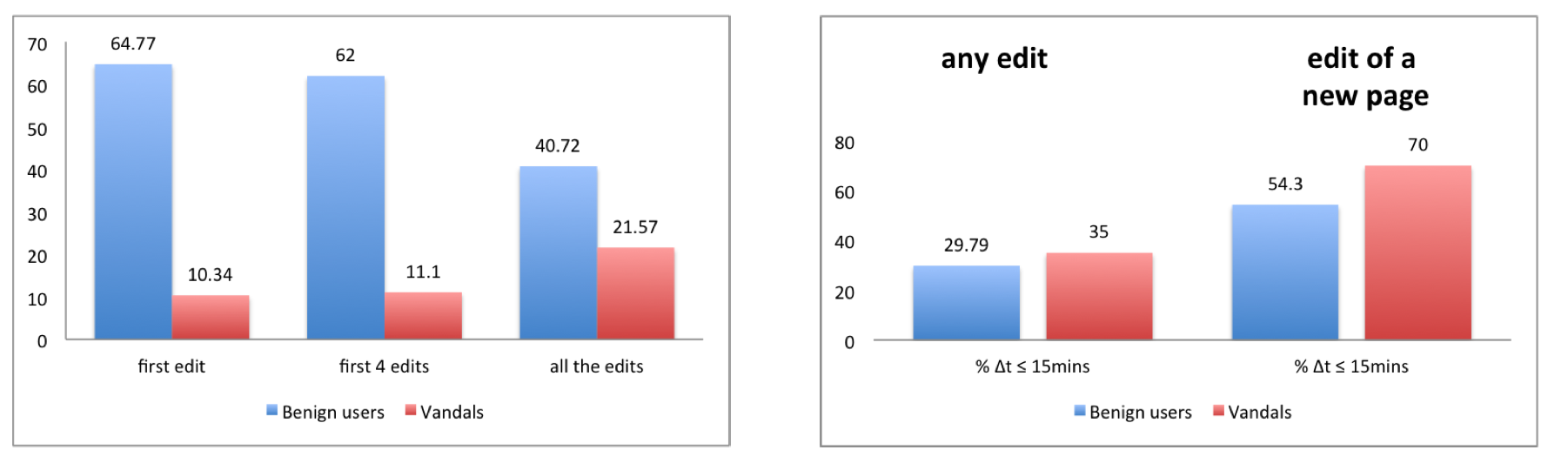 Article vs non-article page edits
Edits on all new pages
All edits
Vandals make faster edits than benign users
‹#›
*All results are statistically different with very low p-values
VEWS: Vandal Early Warning System
Behavioral Features
Aggregated features of all benign and all vandal editors
State Transition Features
Individual editor’s pattern in sequence of edits
‹#›
Features
User:
Edit 2
Edit 3
Edit 4
Edit 5
Edit 1
Feature 1
Feature 2
Feature 3
Feature 4
< 3 min, < 15 min, > 15 min
Article page, Non-article page
Yes, No
<= 3 hops, > 3 hops, unreachable
0 categories vs 1 category
Time x Type of page x First edit x Distance x Similarity x Reverted
Yes, No
Each edit pair can be in one of 60 categories
‹#›
Behavioral Features
Frequent pattern mining to identify differences between benign editors and vandal editors
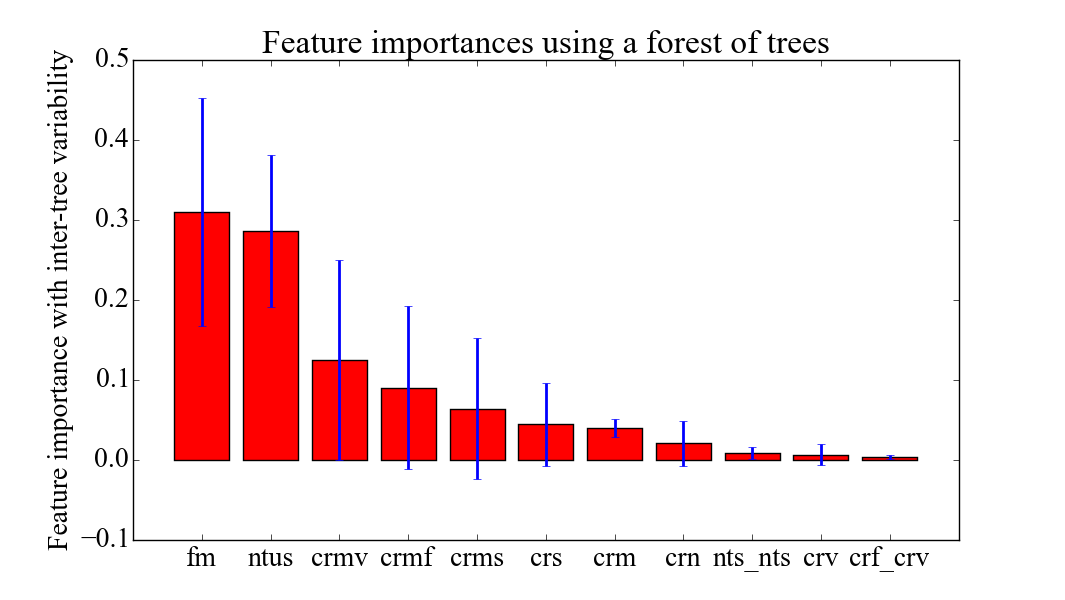 First edit is on a non-article page?
Slow when editing new page?
‹#›
State Transition Features
Create compressed representation of each editor’s edit sequence
User: Feature 1, Feature  2, Feature 3, Feature 4, …
Feature M
400 x 1 vector
Auto-encoder
Feature N
60x60
‹#›
VEWS: An Early Warning System
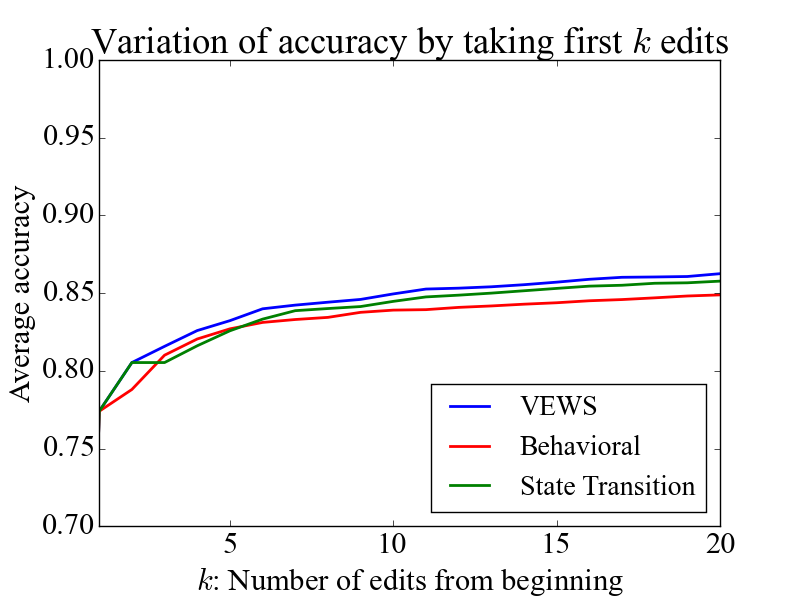 78% accuracy with first edit only.
44% cases vandal identified before first reversion.
VEWS detects vandals 2.39 edits before ClueBot NG, on avg.
With all edits, VEWS = 88% accuracy
‹#›
VEWS + ClueBot NG + STiki
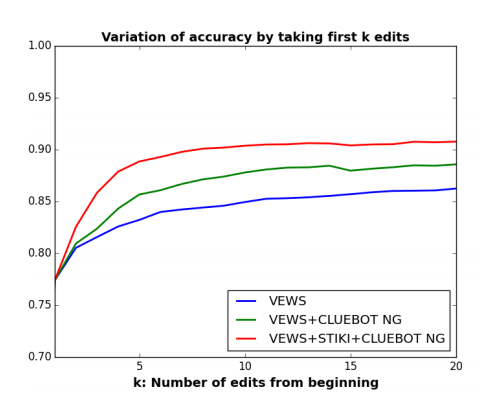 Overall combination is the best.
VEWS + ClueBot NG is fully automated.
‹#›
Today’s talk
Hoaxes on Wikipedia
Vandals on Wikipedia
How to identify fake articles?
WWW’162
How to identify malicious editors?
KDD’151
VEWS: A Wikipedia Vandal Early Warning System. S. Kumar, F. Spezzano, V.S. Subrahmanian. KDD 2015
Disinformation on the Web: Impact, Characteristics and Detection of Wikipedia Hoaxes. S. Kumar, R. West, J. Leskovec. WWW 2016
‹#›
Hoaxes on Wikipedia
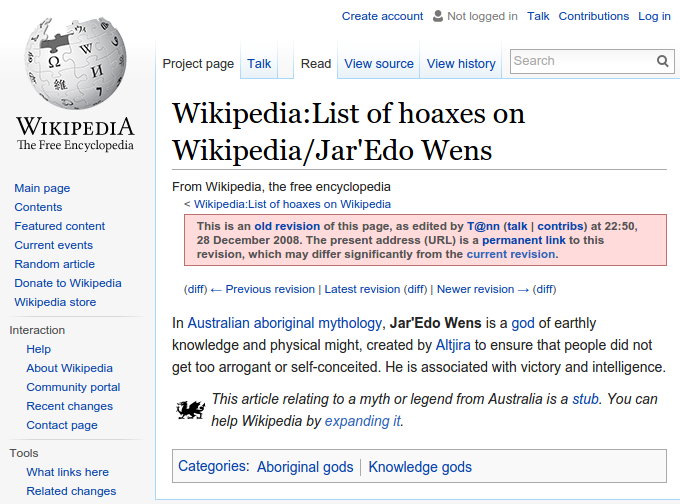 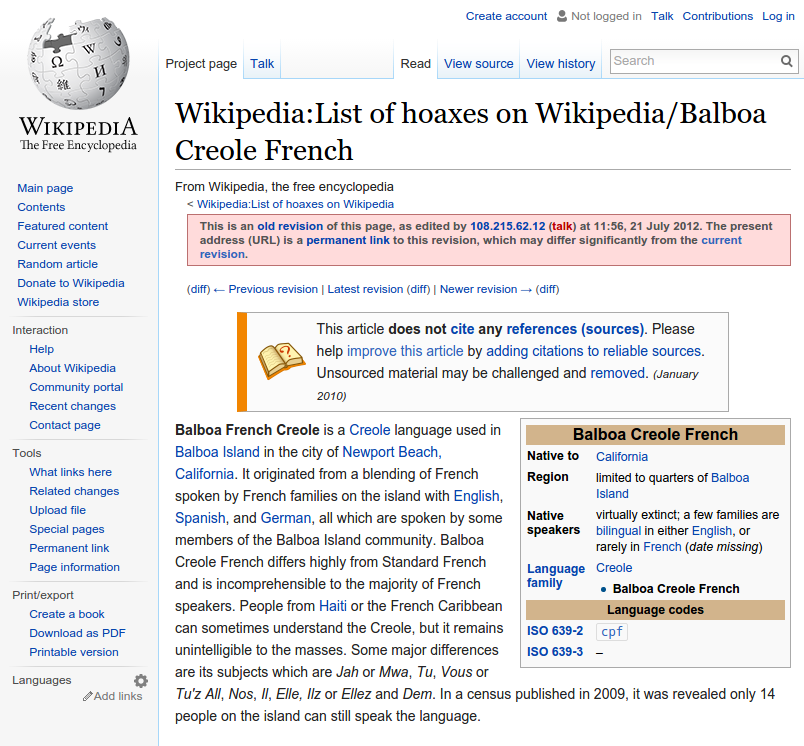 Hoax:
“deliberately fabricated falsehood made to masquerade as truth”
Wikipedia
‹#›
Data: Wikipedia Hoaxes
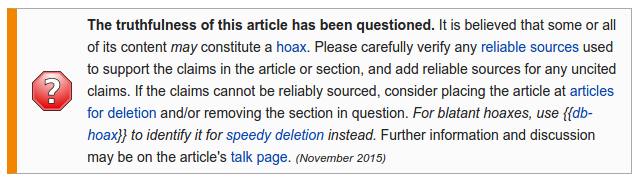 Hoax article vs hoax facts 

21,218 hoax articles
Hoax lifecycle:
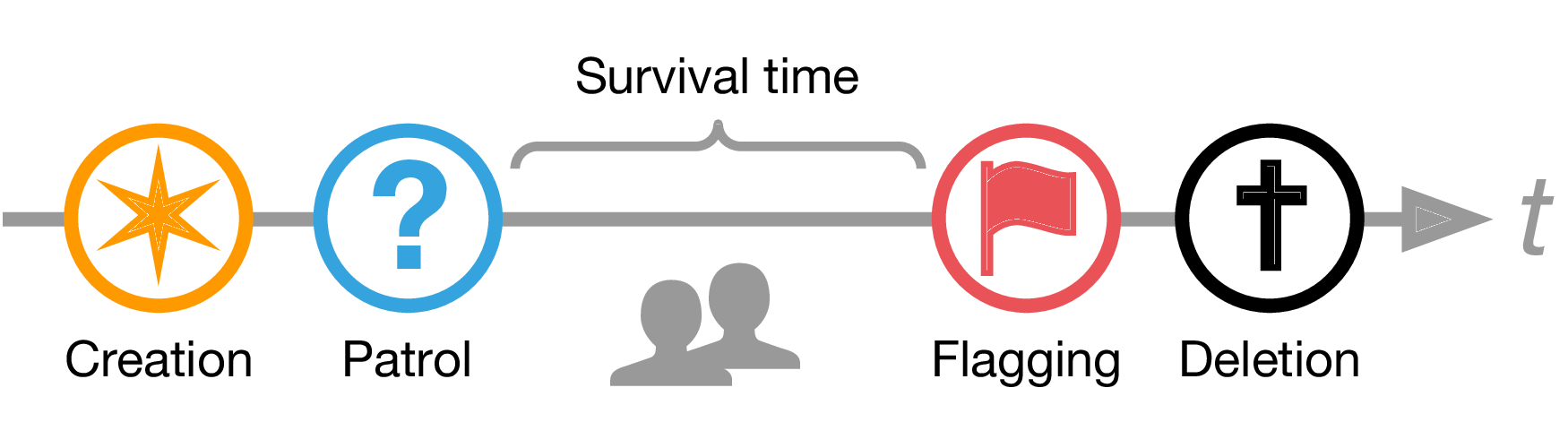 ‹#›
Wikipedia hoaxes
Impact
of hoaxes
Characteristics
of hoaxes
Detection
of hoaxes
Quantify their impact?
What are the hoaxes like?
Can we find them?
‹#›
Impact of hoaxes
Jimmy Wales: 
“The worst hoaxes are those which 
(a) last for a long time, 
(b) receive significant traffic, 
(c) are relied upon by credible news media.”
Survival time: 1% survive more than 1 year
Pageviews: 1% receive 100 per day
Clicklogs: 1.08 inlinks from across the web.
Most hoaxes are caught soon, but some are very impactful!
‹#›
Wikipedia hoaxes
Impact
of hoaxes
Characteristics
of hoaxes
Detection
of hoaxes
Most hoaxes are caught soon, but some hoaxes are impactful
What are the hoaxes like?
Can we find them?
‹#›
Successful hoax
pass patrol
survive for a month
viewed frequently
Failed hoax
flagged and deleted during patrol
Hoax
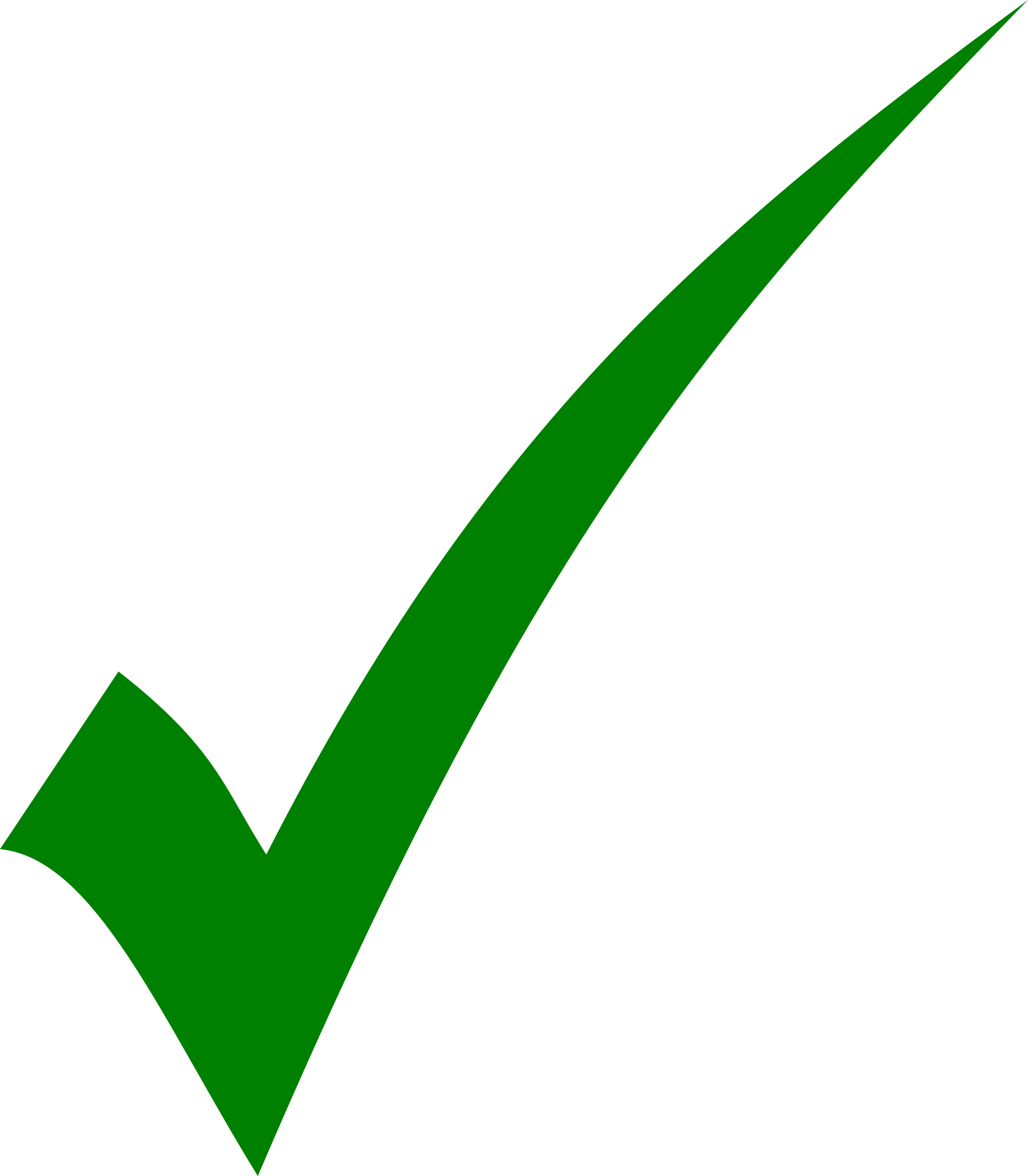 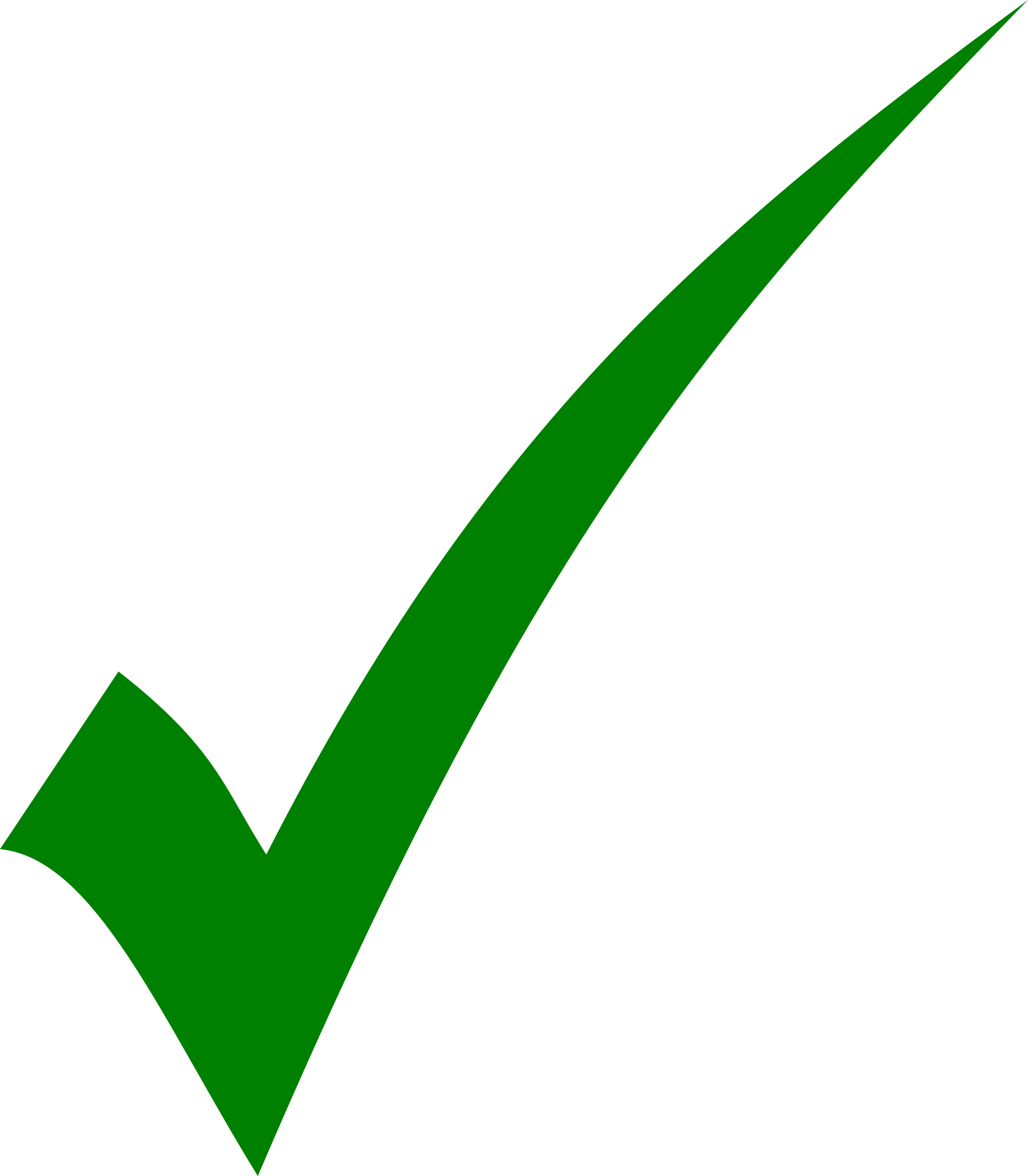 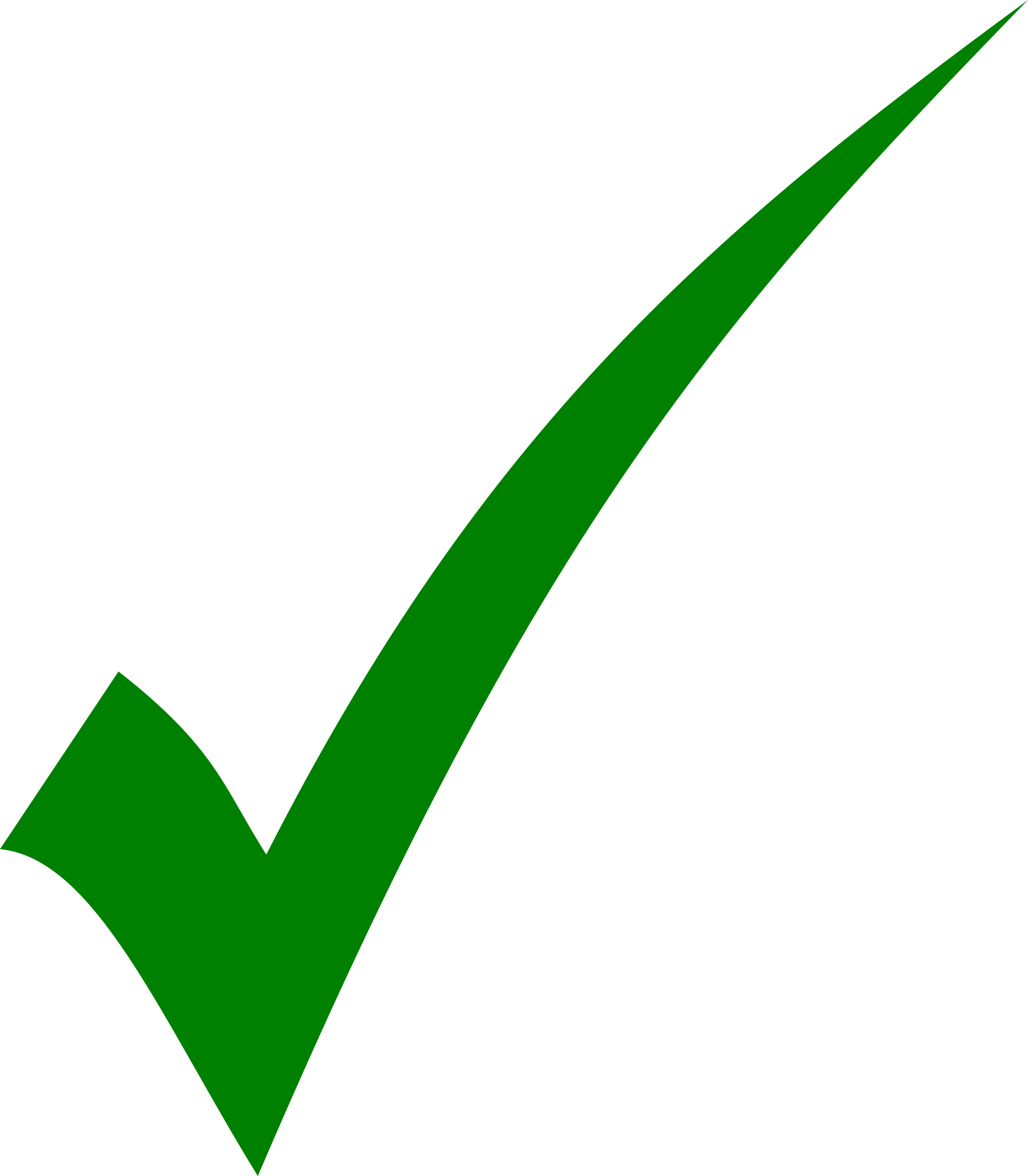 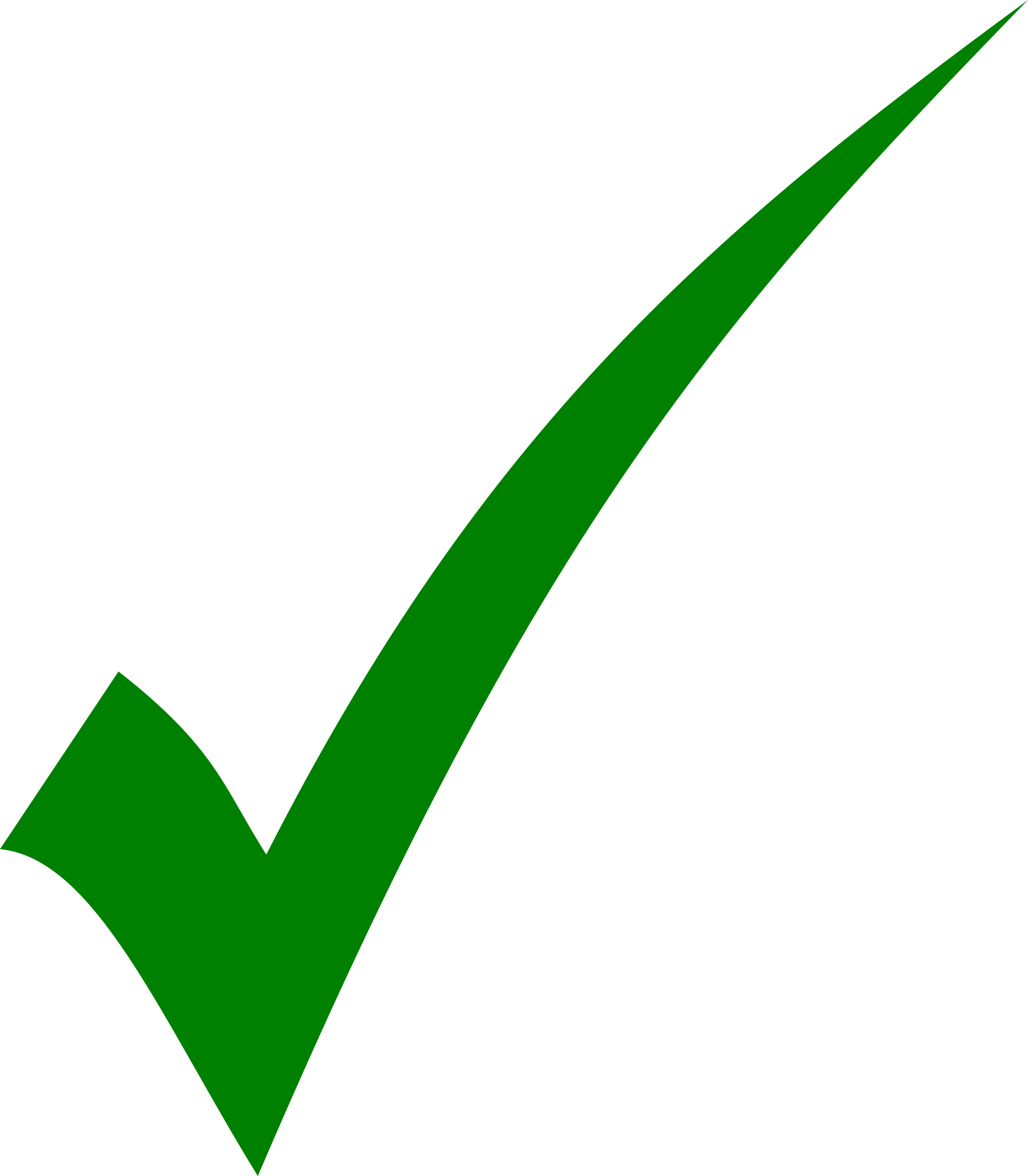 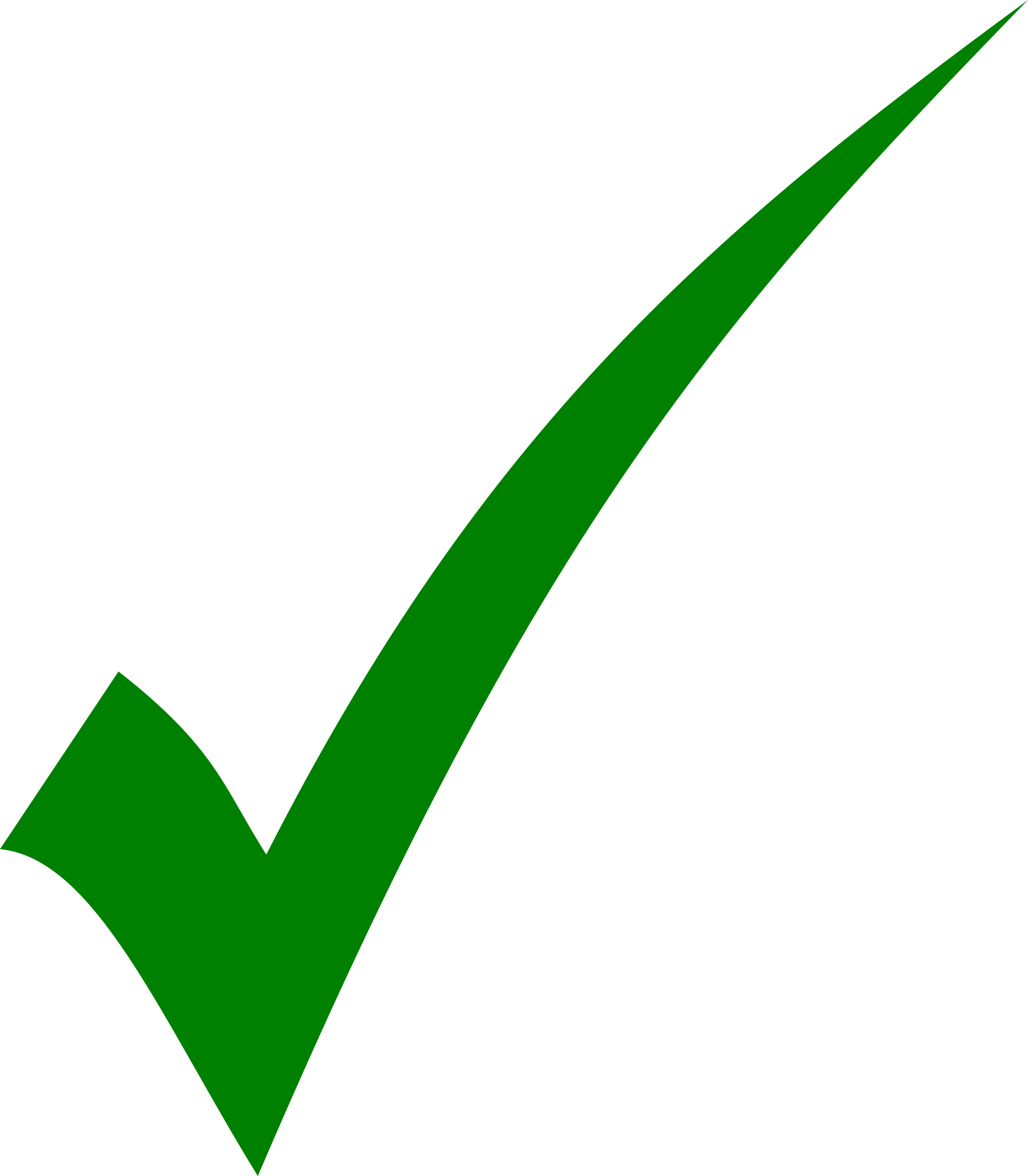 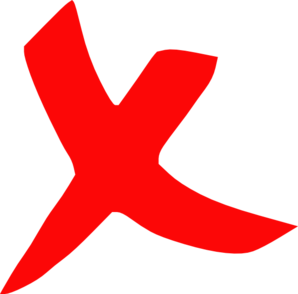 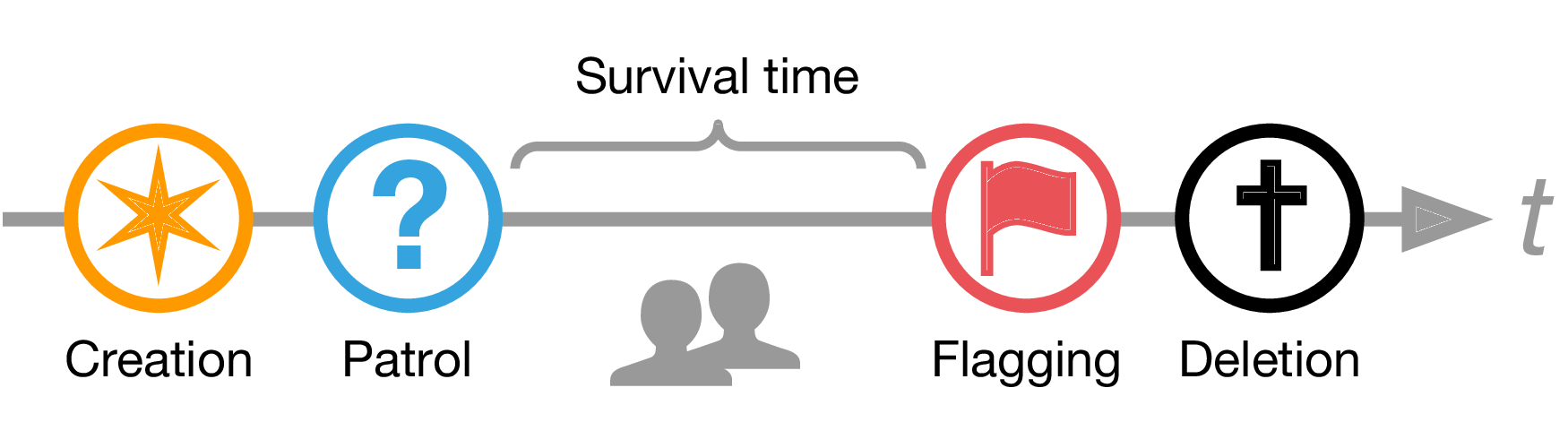 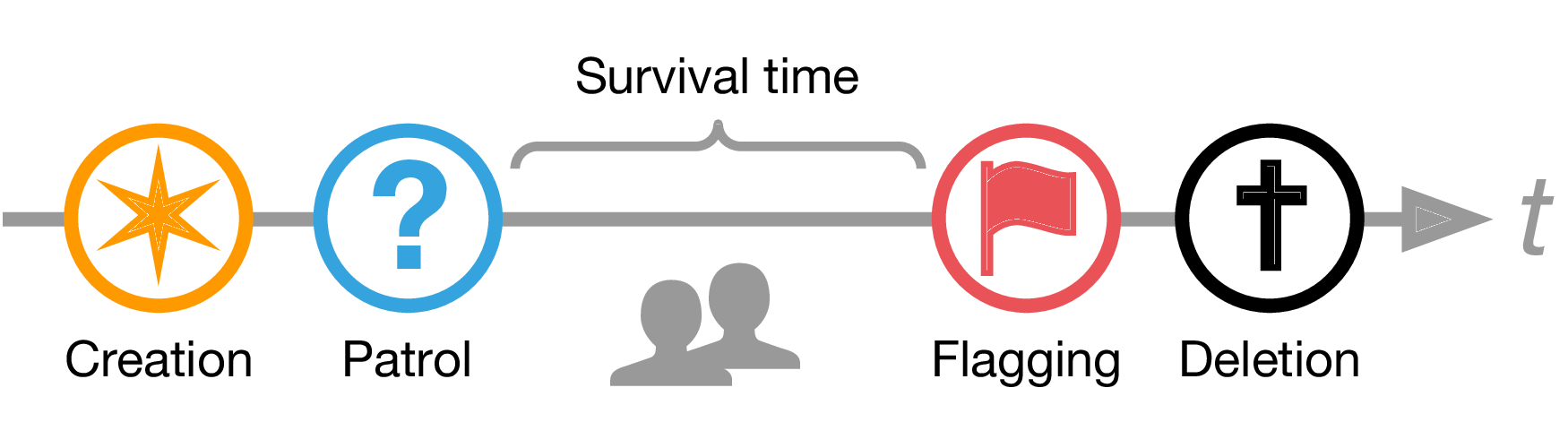 Wrongly flagged temporarily flagged
Legitimate articles
never flagged
Non-hoax
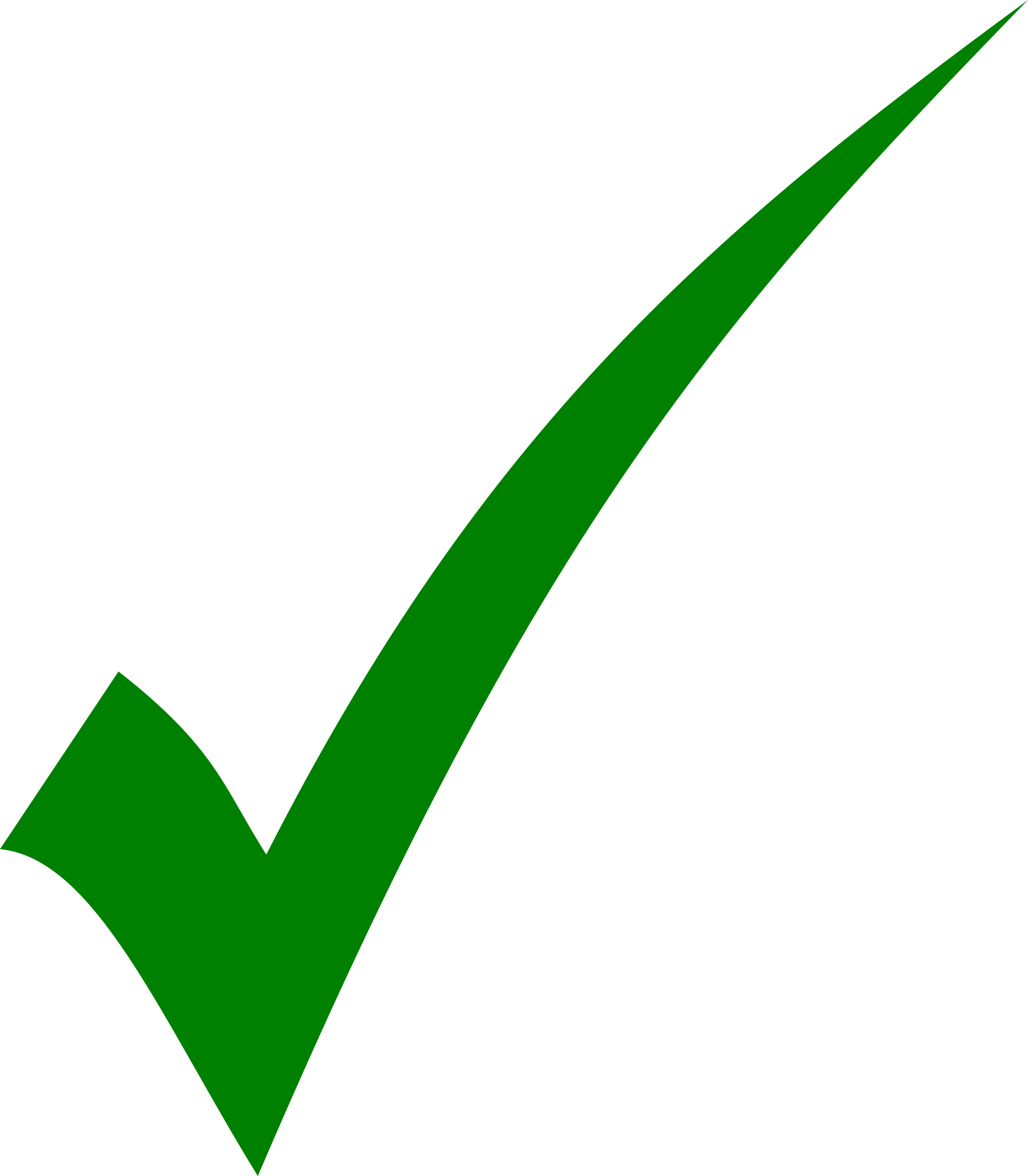 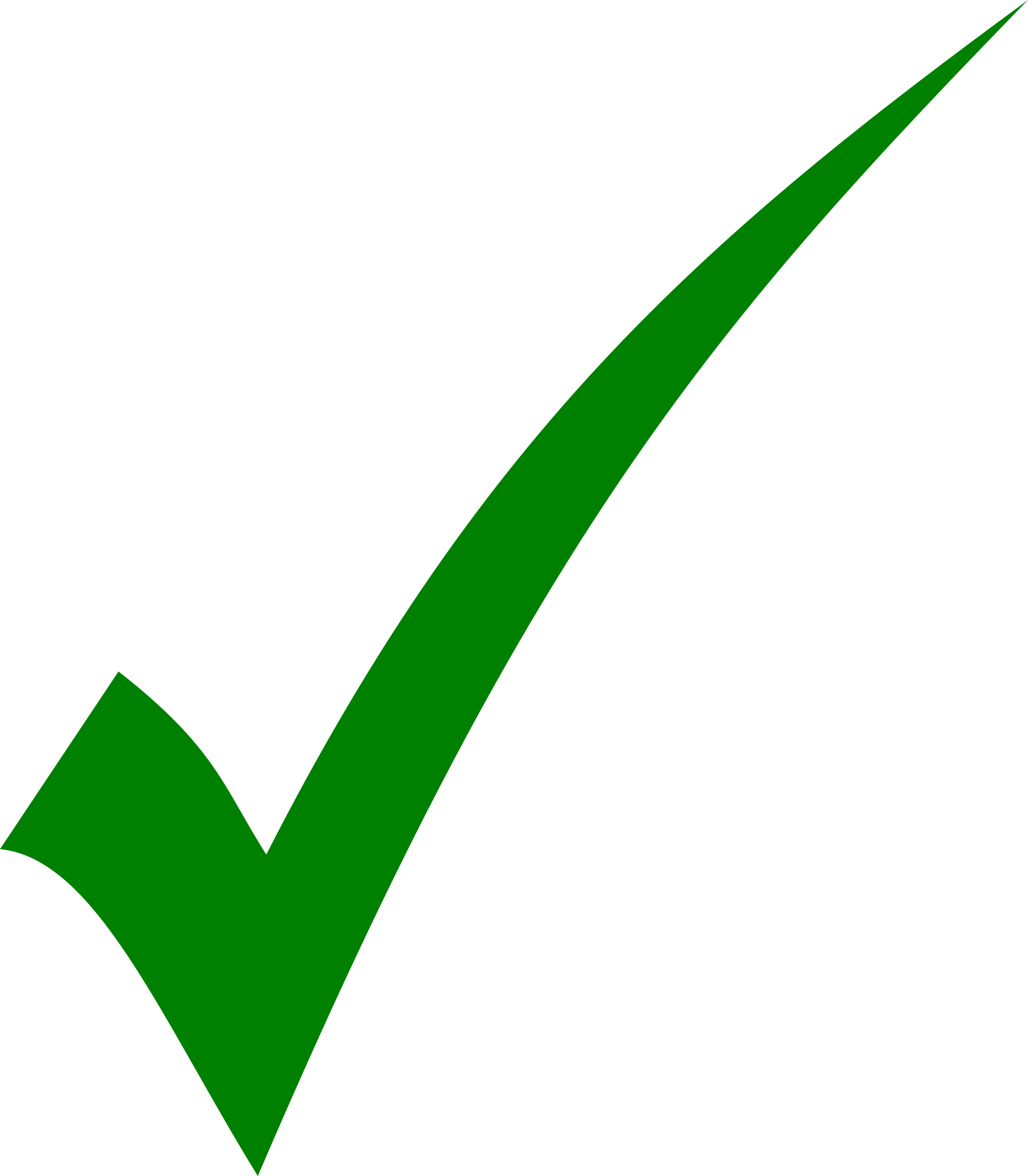 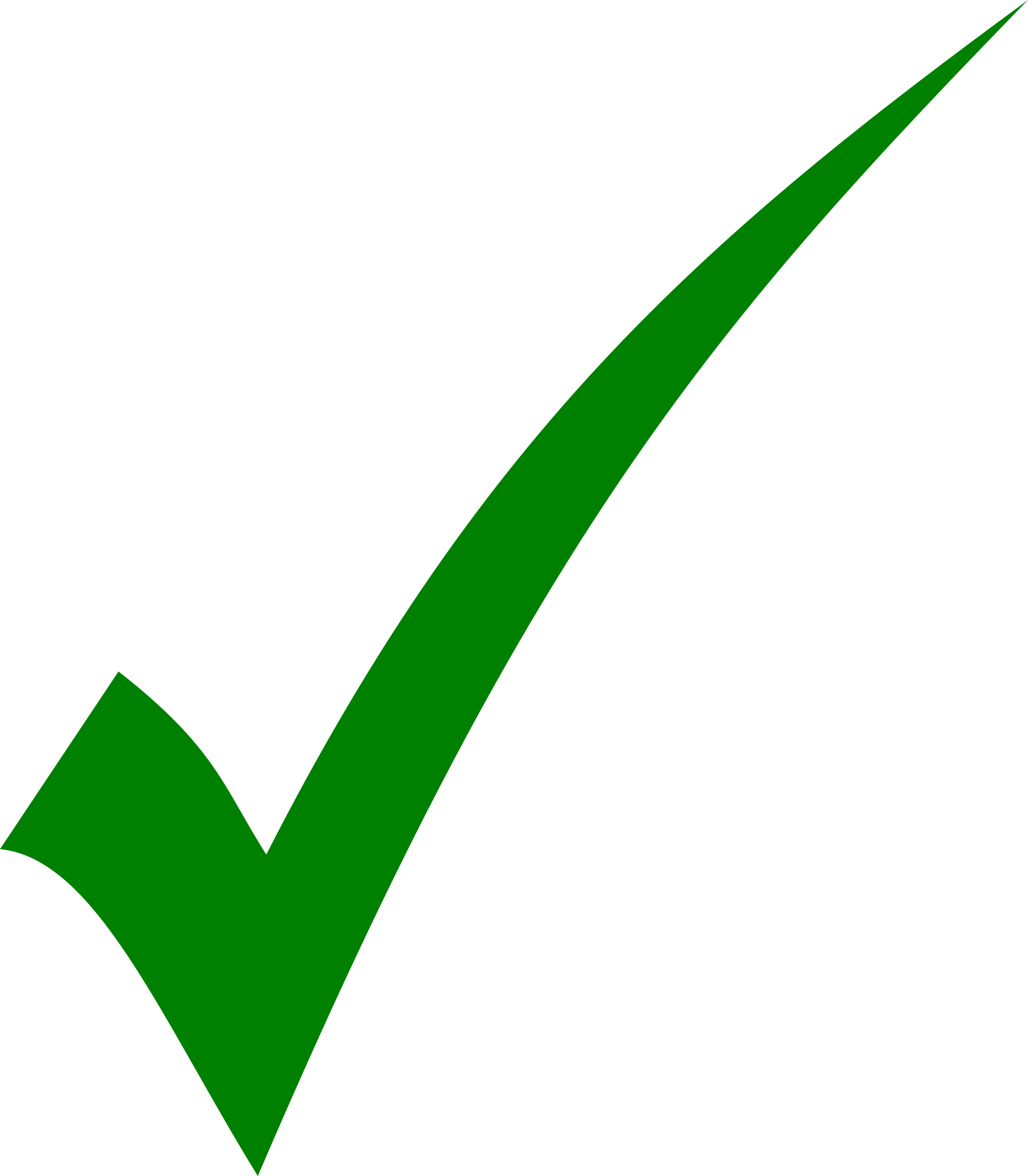 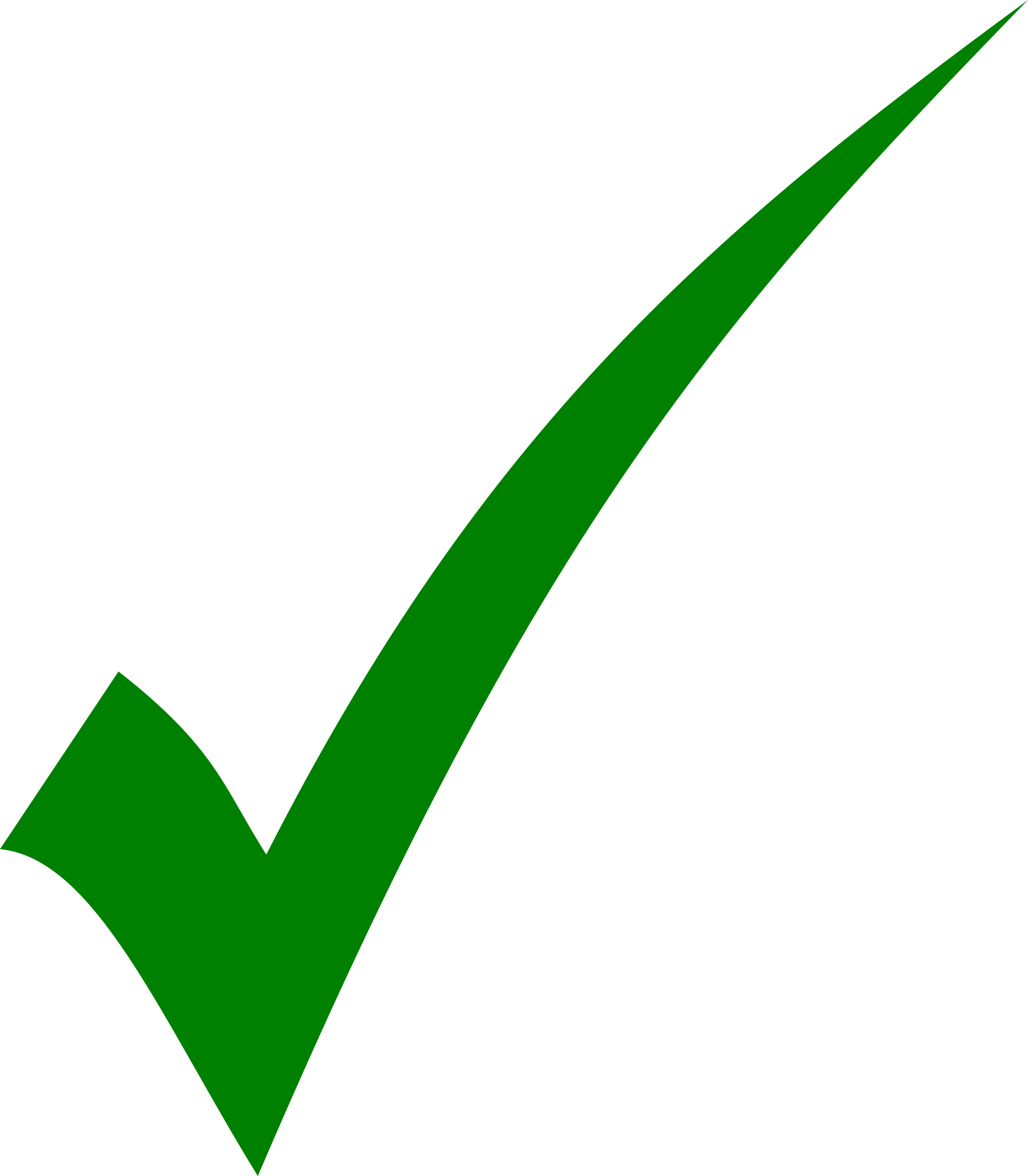 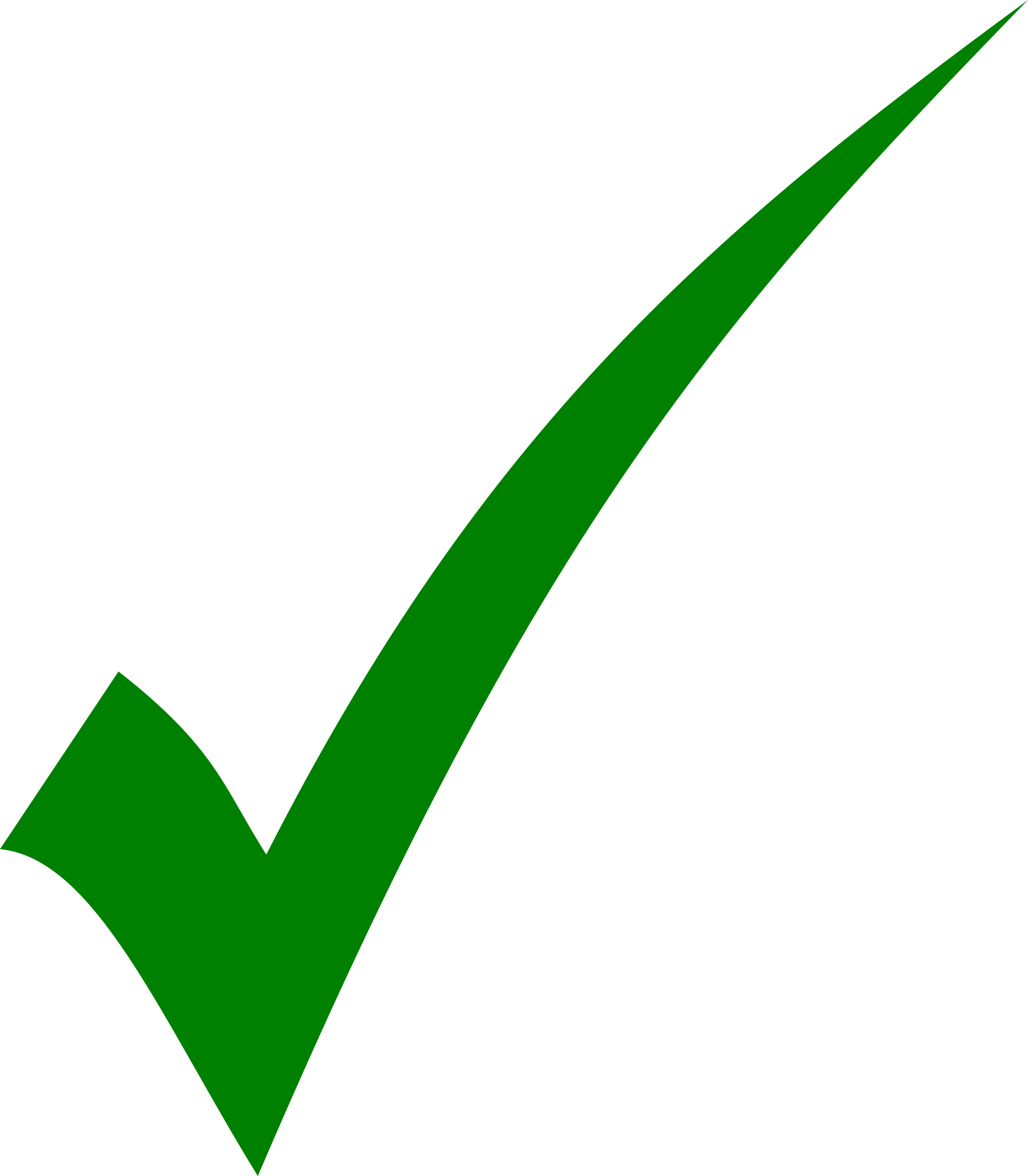 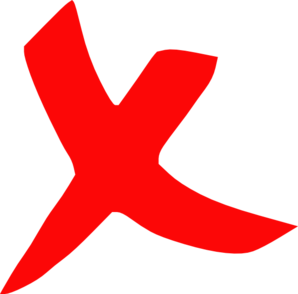 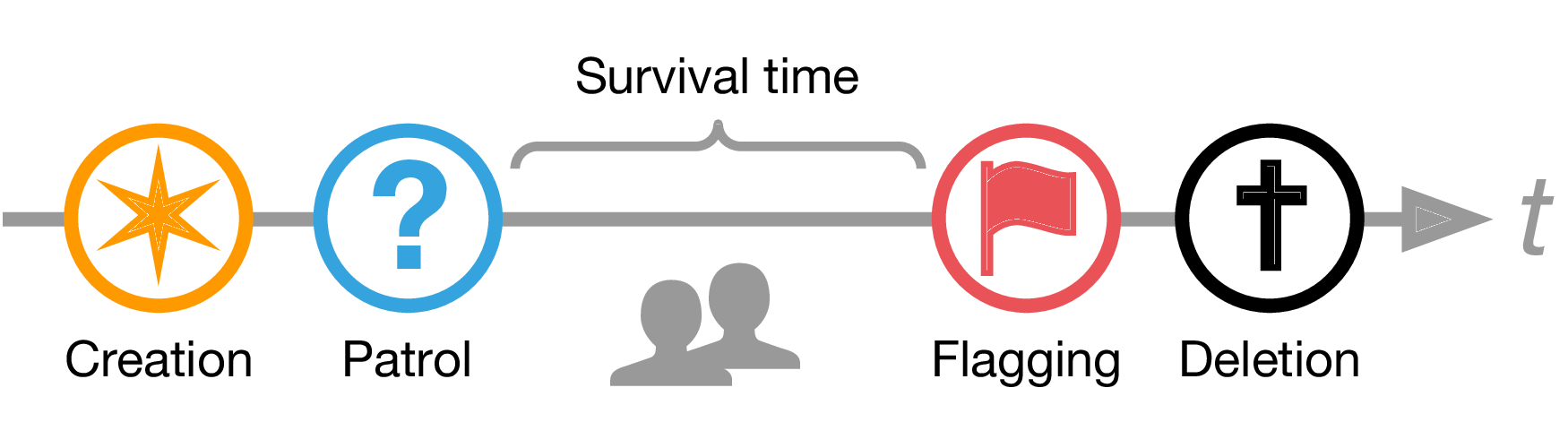 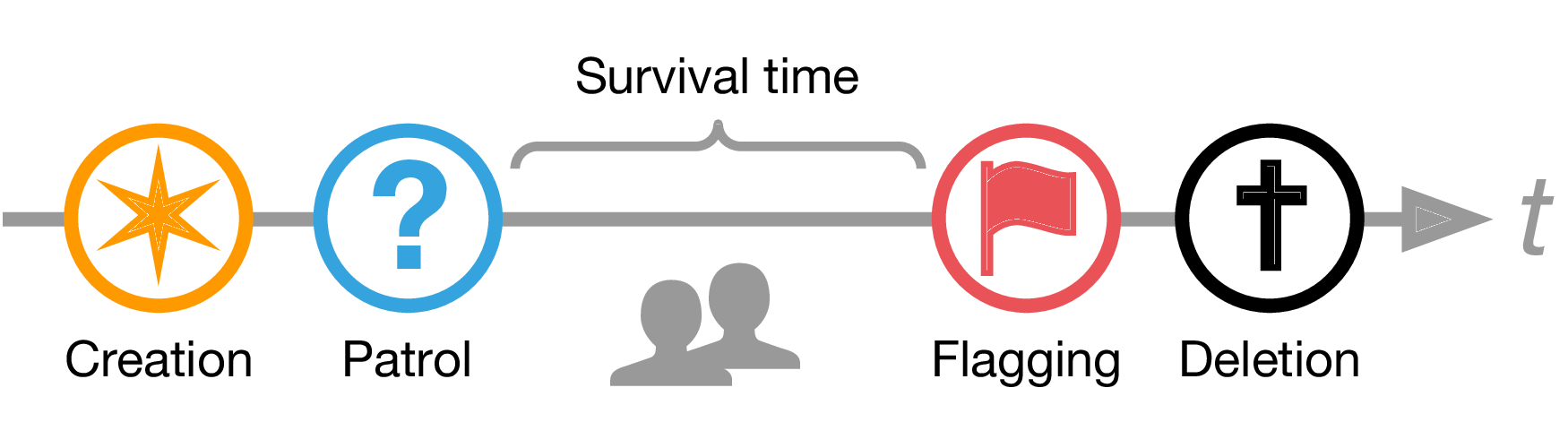 ‹#›
Characteristics of hoaxes
‹#›
Characteristics of hoaxes
Features:
Plain-text length
Plain-text-to-markup ratio
Wiki-link density
Web-link density
Hoax articles are longer, but
they mostly have plain text and 
have lesser web and wiki links.
‹#›
Characteristics of hoaxes
CC = 0
incoherent article
CC > 0
coherent article
Legitimate articles are more coherent than successful hoaxes
‹#›
Characteristics of hoaxes
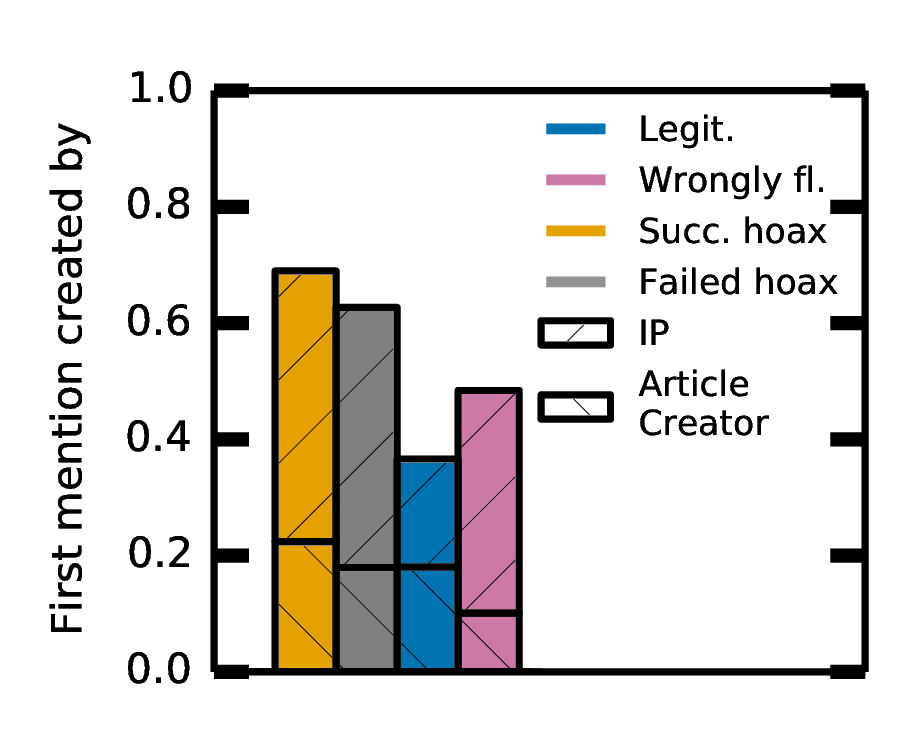 Features:
Number of prior mentions
Time since first mention
Creator of first mention
Hoax mentions are less in number, 
more recently created, and
mostly created by IP addresses or article creator
‹#›
Characteristics of hoaxes
Features:
Creator’s age
Creator’s experience
Hoax creators are more recently registered, and 
have lesser editing experience.
‹#›
Wikipedia Hoaxes
Impact
of hoaxes
Characteristics
of hoaxes
Detection
of hoaxes
Most hoaxes are caught soon, but some hoaxes are impactful
Hoaxes are different from non-hoaxes in many respects
Can we find them?
‹#›
Detection of hoaxes
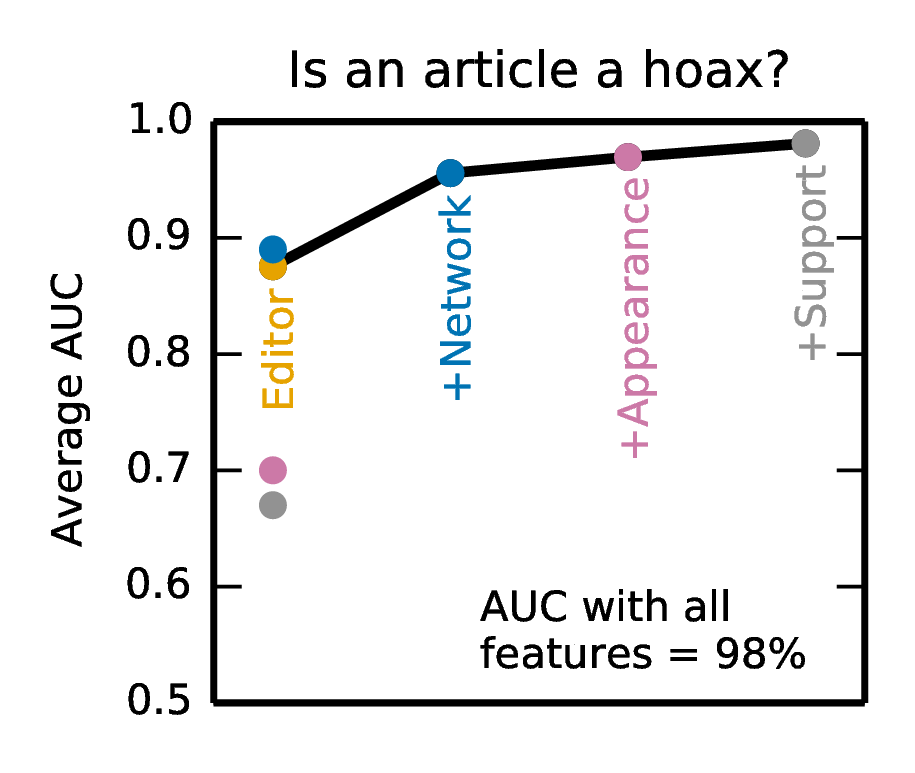 AUC = 98% 
Editor and 
Network features
Is an article a hoax?
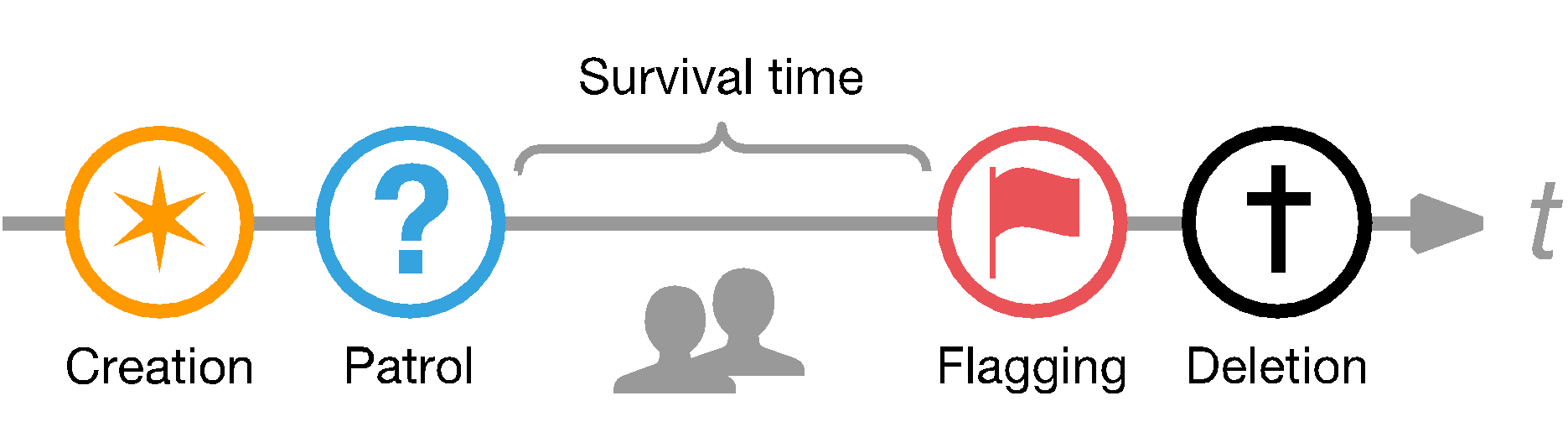 AUC = 86% 
Editor and support features
AUC = 71% 
Appearance features
Will a hoax get past patrol?
Is an article flagged as hoax really one?
‹#›
We discovered previously unknown hoaxes!
Flagged by us and deleted by Wikipedia administrators
Maurice Foxell

Children’s book author and Knight Commander of Royal Victorian Order

1 year 7 months!
Steve Moertel

Popcorn entrepreneur



6 years 11 months!
‹#›
Wikipedia Hoaxes
Impact
of hoaxes
Characteristics
of hoaxes
Detection
of hoaxes
Most hoaxes are caught soon, but some hoaxes are impactful
Hoaxes are different from non-hoaxes in many respects
Non-appearance features are important to
detect hoaxes
‹#›
Conclusions
Hoaxes on Wikipedia
Vandals on Wikipedia
Non-superficial features to identify hoaxes
Editing behavior mining to detect vandals
VEWS: A Wikipedia Vandal Early Warning System. S. Kumar, F. Spezzano, V.S. Subrahmanian. KDD 2015
Disinformation on the Web: Impact, Characteristics and Detection of Wikipedia Hoaxes. S. Kumar, R. West, J. Leskovec. WWW 2016
‹#›
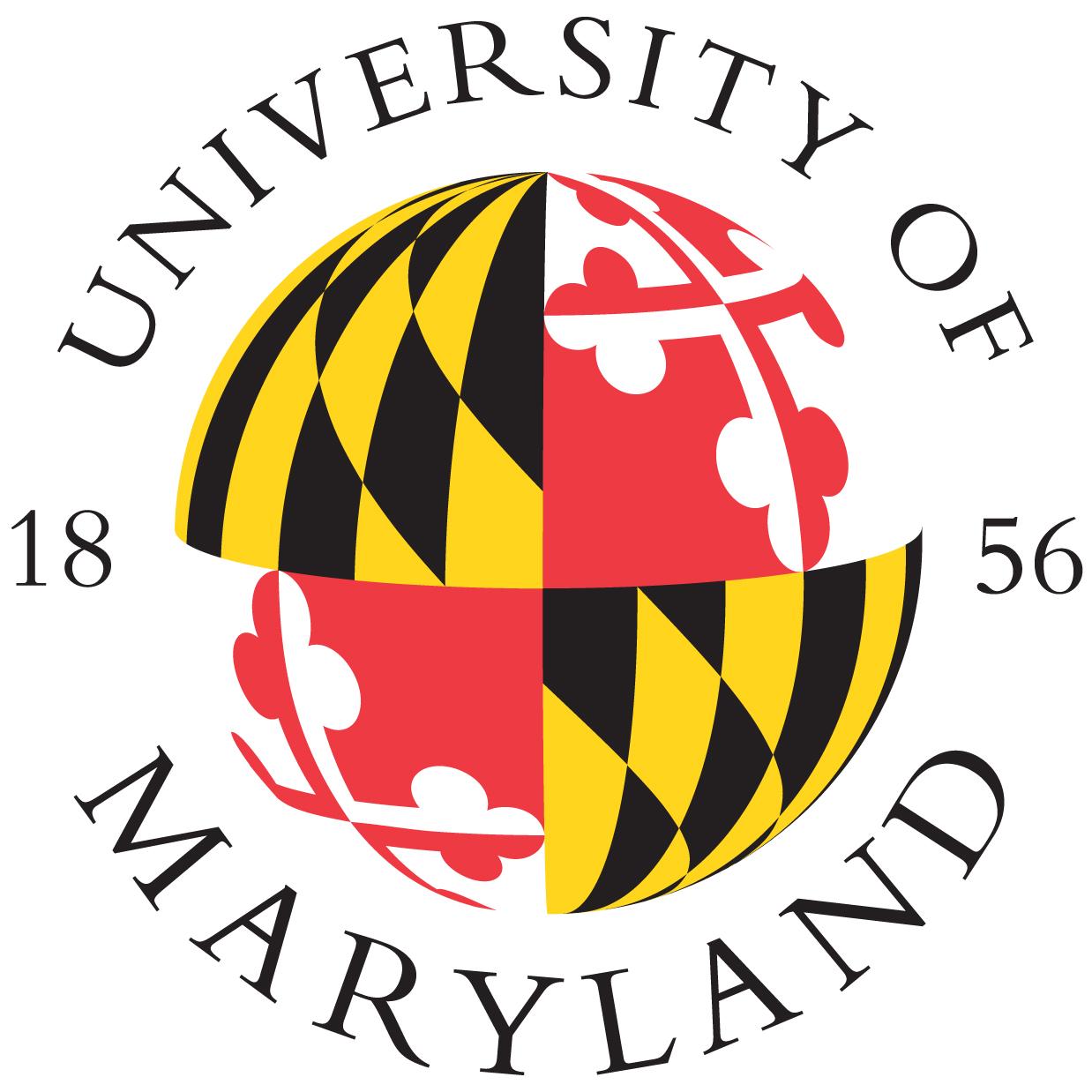 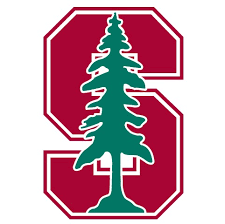 Thank you!
srijan@cs.umd.edu 
http://cs.umd.edu/~srijan

VEWS (code + data): cs.umd.edu/~vs/vews/
Hoax (code + data): cs.umd.edu/~srijan/hoax/ 
Bad Actor Tutorial (papers, codes, datasets): cs.umd.edu/~srijan/badactorstutorial/
Impact of hoaxes
“The worst hoaxes are those which 
(a) last for a long time”
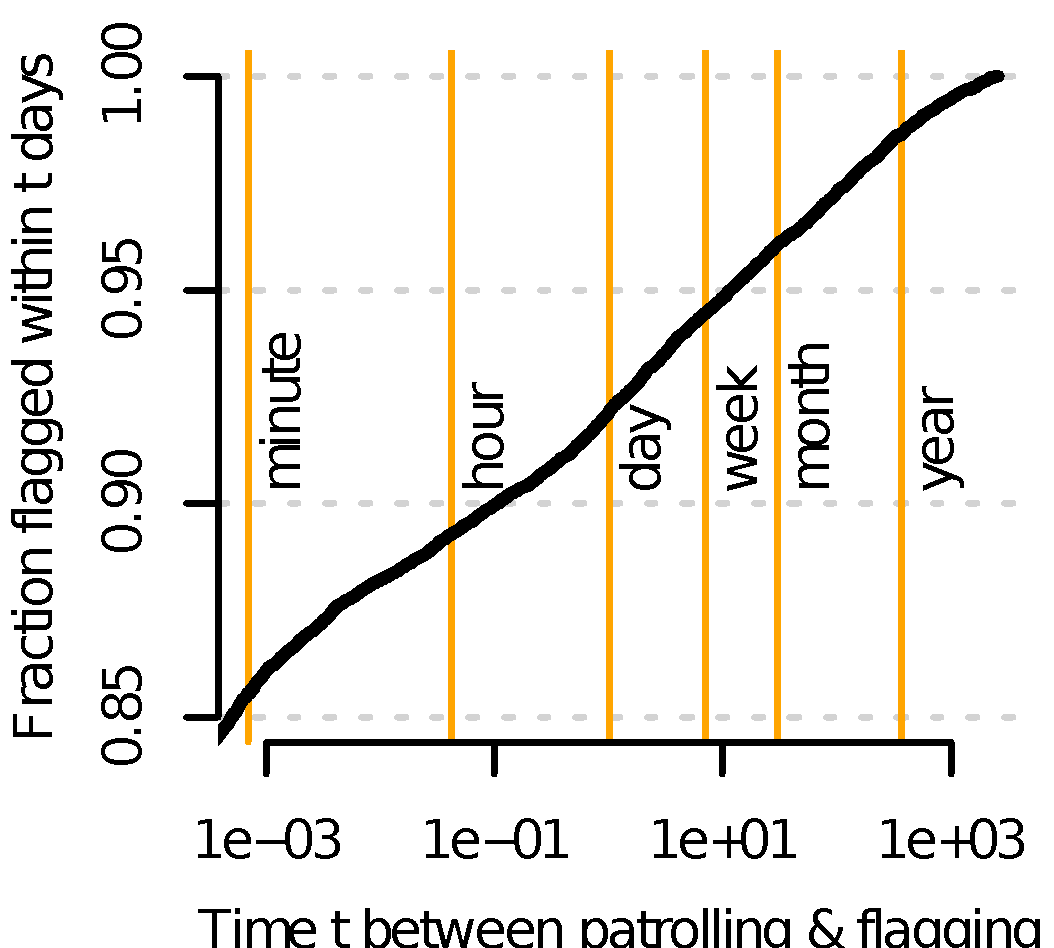 0.99
Time t between patrolling and flagging
‹#›
Impact of hoaxes
“The worst hoaxes are those which 
(b) receive significant traffic”
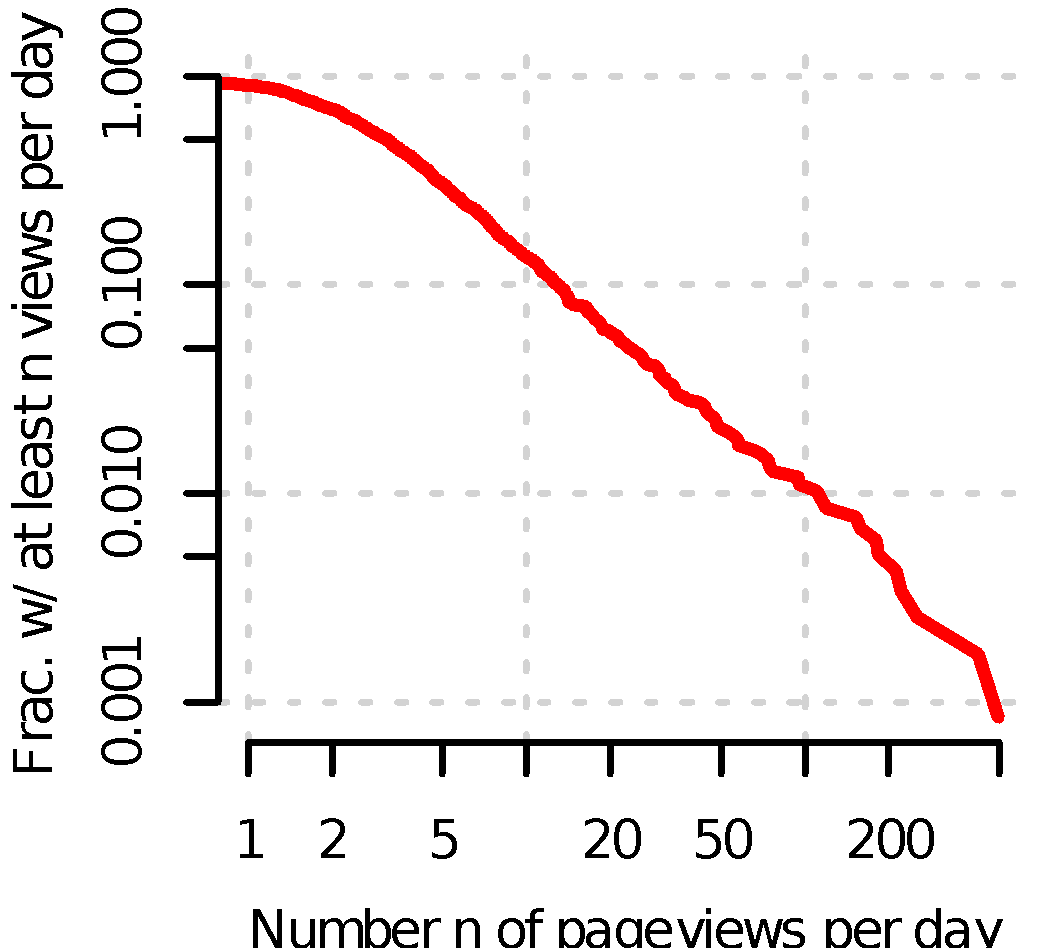 100
10
500
Number n of pageviews per day
‹#›
Impact of hoaxes
“The worst hoaxes are those which 
(c) are relied upon by credible news media”
1.08
 active inlinks
from entire web
‹#›